Unit Elections 101
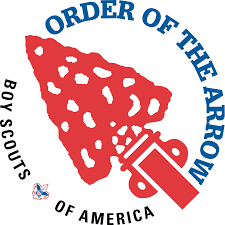 A guide by Leo McDunn and Zach Sandman
Election Promotions
The Chapter VC of Administration should:
Email Troop Scoutmasters
Hold a Unit Elections Training at the January Chapter Meeting (you could even use this presentation)
Use Troop OA Representatives
[Speaker Notes: Persistence is Key]
Establishing Contact
The Chapter VC of Administration should:
Coordinate with Scoutmasters to determine a DATE for the Election
Make sure Scoutmaster has printed BALLOTS
Scoutmasters must have FULL NAME, BIRTHDAY, BSA ID, RANK, and EMAIL (of scout AND parent) of Each Eligible Candidate
Eligibility Requirements
For TROOPS, candidates must:
Be a registered member in BSA
Hold the Rank of First Class
Have Scoutmaster Approval
Since 2 years preceding the Election, have experienced 15 nights of camping with the troop, 5 of which MUST be consecutive
For CREWS, candidates must:
Be a registered member in BSA
Hold the Discovery Award (Venture) or the Rank of Ordinary (Sea Scout)
Have Scoutmaster/Adviser Approval
Since 2 years preceding the Election, have experienced 15 nights of camping/ship nights with the crew, 5 of which MUST be consecutive
NOTE: The number of Adults elected CANNOT exceed ONE THIRD of the number of Youth elected!
Election Team
The Chapter VC of Administration will create Election Teams for Unit Elections. The Teams must consist of:
1 Adult Adviser
At Least 2 Youth
Maximum of 4 People
Before the Election
The Election Team should:
Verify with the Chapter VC of Admin that the Election date is confirmed and the Scoutmaster has all the materials printed
Print or prepare the Election Script (sample) (Not Absolute, Use as a Guideline and don’t be a Zombie)
Review the Election Team Materials on the Lodge Website
Lodge104.net -> Downloads -> Election Teams
Arriving at the Election
The Election Team should:
Arrive early, introduce selves to Scoutmaster
Make sure that at least 50% of the Troop is PRESENT
Give Adult Nomination Submission Form to Scoutmaster to fill out
Introducing the Election
The Election Team should:
Talk about/promote the OA
Why is OA important? What do we do?
Promote 2026 CONCLAVE- All hands on deck!
Promote Summer Camp!
Review Eligibility Requirements
Explain Voting Procedure
People can vote for AS MANY PEOPLE AS THEY WANT
Running the Election
The Election Team should:
Pass out ballots, let them vote, and collect
Count votes in a private space- Scouts in the troop/crew are NOT ALLOWED in the room!
Fill out “Ordeal Candidate Election Summary” using information from the Scoutmaster (mentioned in “Establishing Contact”)
Notify Scoutmaster of the Results- it is HIS RESPONSIBILITY to determine how the troop is notified of the results!
Retrieve “Adult Nomination Submission Form” from Scoutmaster
After the Election
The Election Team should:
Thank the Troop and the Scoutmaster
Submit Election Results ASAP on Lodgemaster
Leave knowing you just completed another fantastic Unit Election
You’re Finished!
If you have any questions, be sure to ask!